ГБОУ Школа № 1352 г. Москвы
Углекислый газ
Урок 35
Политова Светлана Викторовна, учитель химии высшей квалификационной категории
Углекислый газ
Номенклатура
Углекислый газ
Оксид углерода (IV)
Диоксид углерода
Свойства
Бесцветный
Без запаха
Кисловатый вкус
Тяжелее или легче воздуха
Не поддерживает горения
Свойства
При большой концентрации человек и животные задыхаются.
Свойства
Сухой лед (-78°)
Сухой лед – современный материал, применяемый в самых разных сферах деятельности человека, и в последние годы его популярность только растет. Материал обладает всеми полезными свойствами натурального льда, при этом лишен многих его недостатков.
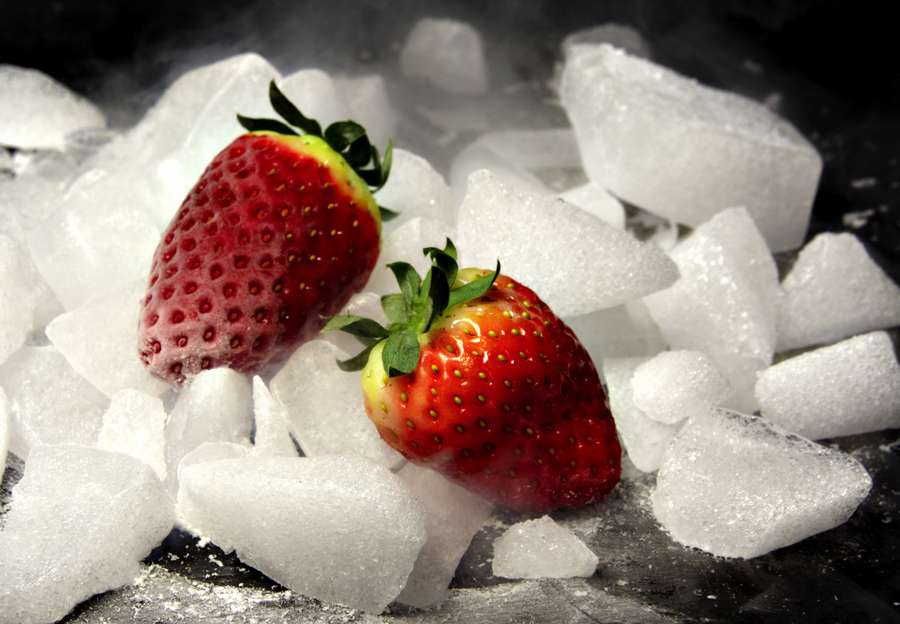 Лабораторный способ получения
CaСO3+2HCl = CaCl2+H2O+CO2
Действие соляной кислоты на мел, мрамор, известняк, ракушечник.
Промышленный способ получения
CaСO3 = CaO+CO2
Прокаливание известняка.
Свойства
Взаимодействие со щелочами
СO2 + NaOH = Na2CO3 + H2O
Свойства
Взаимодействие с оксидами активных металлов
СO2 + Na2O = Na2CO3
Свойства
Взаимодействие c водой
СO2 + H2O        H2CO3
H2CO3                 СO2+H2O
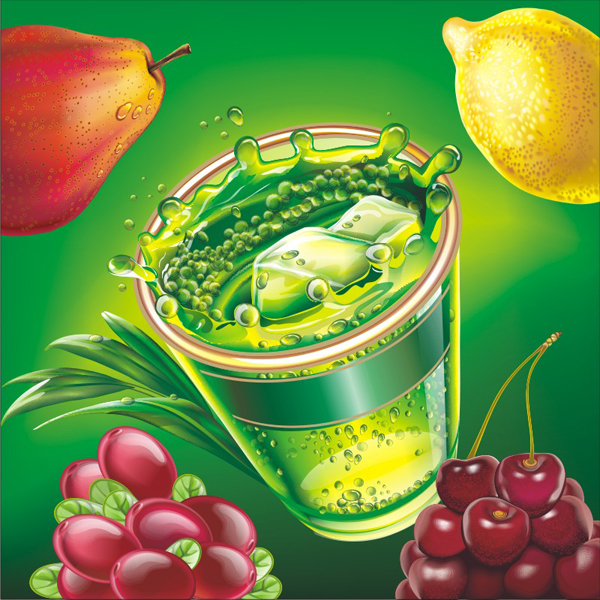 Парниковый эффект
Автомобили, тепловые станции (сжигание угля, газа). Углекислый газ способен поглощать отраженную от поверхности земли теплоту. Это приводит к парниковому эффекту, т.е повышению среднегодовой температуры на планете.
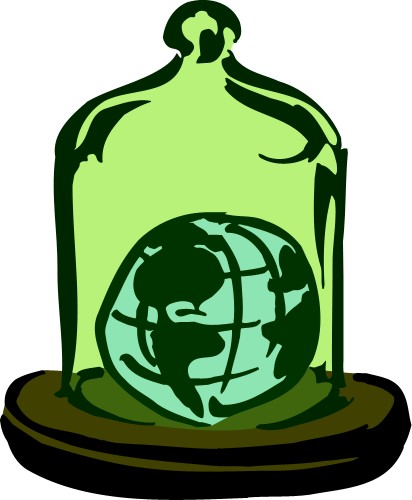 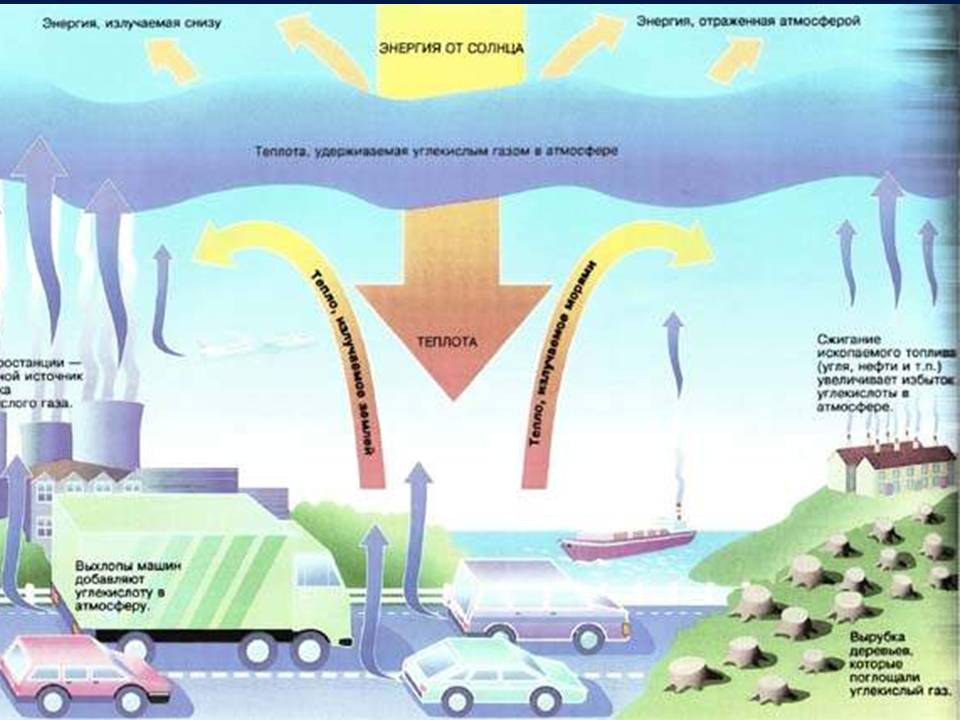 «Собачья пещера»
В Италии, около Неаполя, находится «Собачья пещера». Взрослые люди могут находится в ней сколько угодно, а коты, собаки и другие маленькие  животные задыхаются там и умирают.     Никакого чуда здесь нет. С вулканической почвы этой местности выделяется углекислый газ. Так как это тяжелый газ, он накапливается на дне пещеры слоем 80-100см. Поэтому животные здесь гибнут.
Информационные источники: